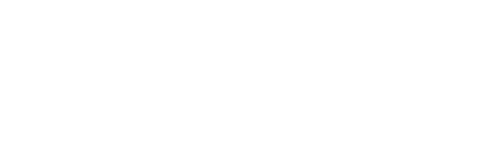 PARTICIPATIVNÍ ROZPOČET
MČ PRAHA - ČAKOVICE
CO JE PARTICIPATIVNÍ ROZPOČET
Participativní rozpočet je proces, ve kterém místní občané rozhodují, jak bude vynaložena část veřejného rozpočtu. Zapojují se tak přímo do rozhodovacího procesu o rozpočtu městské části.
● zapojení občanů do rozhodování o využití části finančních prostředků	● možnost navrhování projektů ke zlepšení kvality života a veřejného prostoru	● diskuze nad projekty a hlasovat o vítězných návrzích
PARAMETRY PARTICIPATIVNÍHO ROZPOČTU
OBČANÉ: podávají návrhy, hlasují a vyberou vítězné projektyÚŘAD: vyhradí finanční prostředky, zajistí koordinaci a následnou realizaci vítězných projektů
PARAMETRY● alokovaná částka v rozpočtu MČ 500 000,- Kč● návrhy projektů podávají občané s trvalou adresou v MČ ve věku 18+● každý může podat jeden návrh projektu● maximální náklady na jeden projekt 100 000,- Kč● minimální náklady na jeden projekt 30 000,- Kč● 4 lokality: Čakovice, Miškovice, Třeboradice a sídliště
PODPOROVANÉ PROJEKTY
PÉČE O ŽIVOTNÍ PROSTŘEDÍ A VEŘEJNÝ PROSTOR● podpořeny budou drobné zásahy přispívající k oživení veřejných prostranství ● návrhy směřující k ochraně přírody a zlepšování životního prostředí městské části
KOMUNITNÍ ŽIVOT A AKTIVNÍ TRÁVENÍ VOLNÉHO ČASU● vytvoření zázemí pro sousedské/komunitní aktivity● zázemí pro neorganizované volnočasové aktivity dětí, mládeže i dospělých
Projekt musí být realizován na pozemcích v majetku či svěřené správě Městské části Praha-Čakovice a realizace v kompetenci samosprávy MČ
NEPODPOROVANÉ PROJEKTY
NELZE PODPOŘIT
● vyžadující pro realizaci územní rozhodnutí či stavební povolení	● komerční (např. vybudování zahrádky před oblíbenou restaurací/kavárnou)	● propagující subjekty komerčního či politického charakteru a produkty,	   služby nebo činnosti takových subjektů	● v nichž je obvyklá životnost navrhovaných prvků menší než 3 roky	● týkající se dopravních opatření, např. instalace světelných zařízení,	   přechodů pro chodce nebo úprav křižovatek a komunikací vedoucích	   ke zklidnění dopravy
PODÁVÁNÍ NÁVRHŮ
● online formuláře na www.pocitamesvami.cz	● prostřednictvím tištěného formuláře
OBSAH NÁVRHU	● identifikační údaje navrhovatele včetně kontaktů	● název a krátký a výstižný popis návrhu	● jednoznačné umístění návrhu	● podrobný rozpočet na předepsaném formuláři	● fotografie současného stavu lokality	● doporučujeme připojit příklady referenčních projektů	● doporučujeme připojit nákres či vizualizaci navrhovaného řešení
HLASOVÁNÍ A URČENÍ VÝSLEDKŮ
Hlasovat v participativním rozpočtu městské části může každý, kdo se registruje na portálu pocitamesvami.cz, nejen občané MČ● každý hlasující může podpořit nejméně 2 a nejvýše 3 různé návrhy● každý hlasující může udělit záporný hlas jednomu návrhu
STANOVENÍ VÍTĚZNÝCH PROJEKTŮ● na základě celkového součtu všech udělených kladných a záporných hlasů
VÝJIMKY● upřednostnění lokality (aby v každé z lokalit byl minimálně jeden projekt)● kontroverzní projekt s velkým počtem záporných bodů (definováno v pravidlech)
HARMONOGRAM
PŘÍPRAVA PRAVIDEL● návrh od zítřka vyvěšen na webu● možnost vyjádřit se k textové podobě pravidel do 20. ledna 2020 včetně
PODÁVÁNÍ NÁVRHŮ● možnost podávat návrhy od 2. března 2020 do 23. března 2020 (plán)● přijaté návrhy po kontrole zveřejněné, navrhovatelé mohou získávat   veřejnou podporu potřebnou pro zařazení do závěrečného hlasování
HLASOVÁNÍ● bude oznámeno v Čakovických novinách, na webu a pomocí sociálních sítí
Podrobný harmonogram
Fáze návrhu projektu od zadání k realizaci
DOTAZY A ZÁVĚR
KONTAKTY
koordinátorka participativního rozpočtumístostarostka Kateřina Arnotovámail:	katerina.arnotova@cakovice.cztelefon:	277 003 442